‘What’s the worst fire alarm application that you have ever seen?’judges:  Drew turner, joel reitz, john maitrejean, & toby woods
CAFAA 50TH ANNUAL CONFERNCE
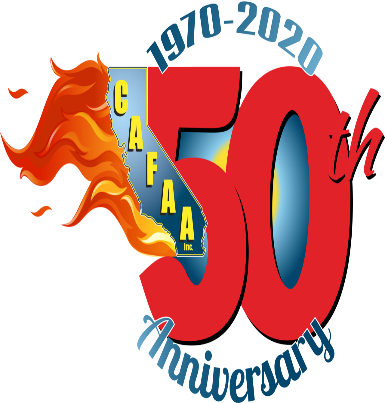 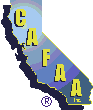 ENTRY # 01
ENTRY # 02
ENTRY # 03
ENTRY # 04
ENTRY # 05
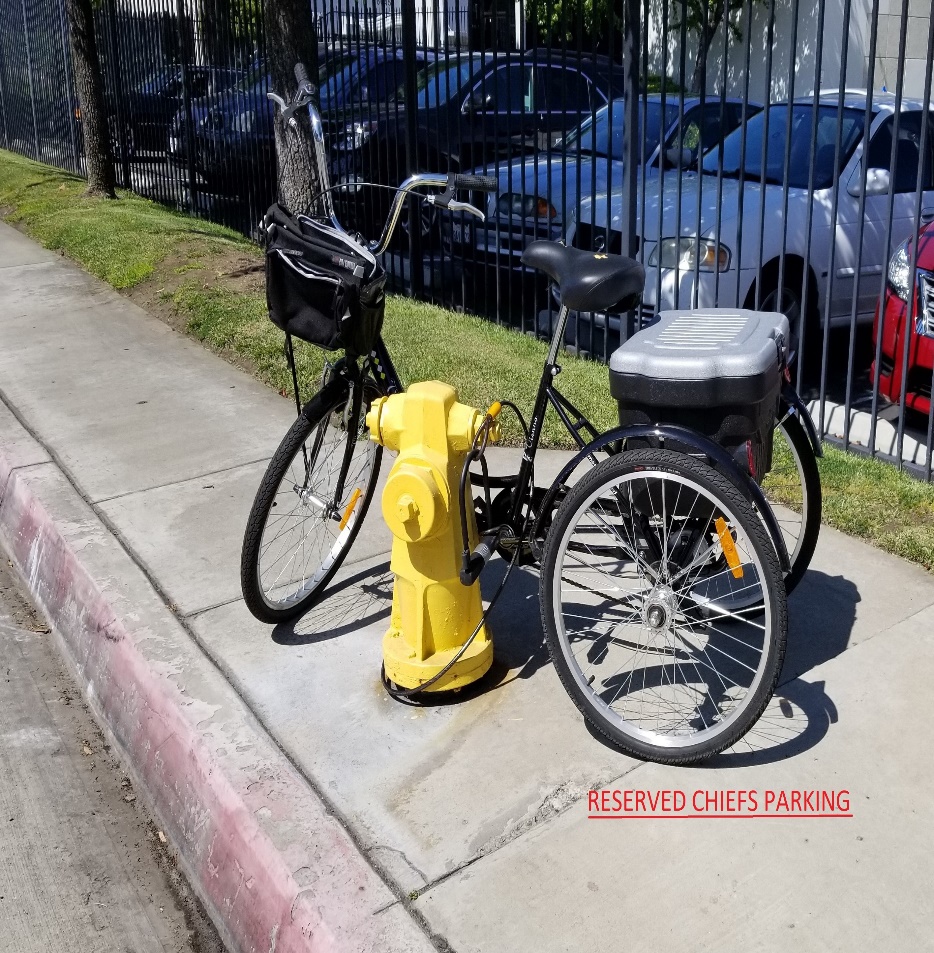 ENTRY # 06
ENTRY # 07
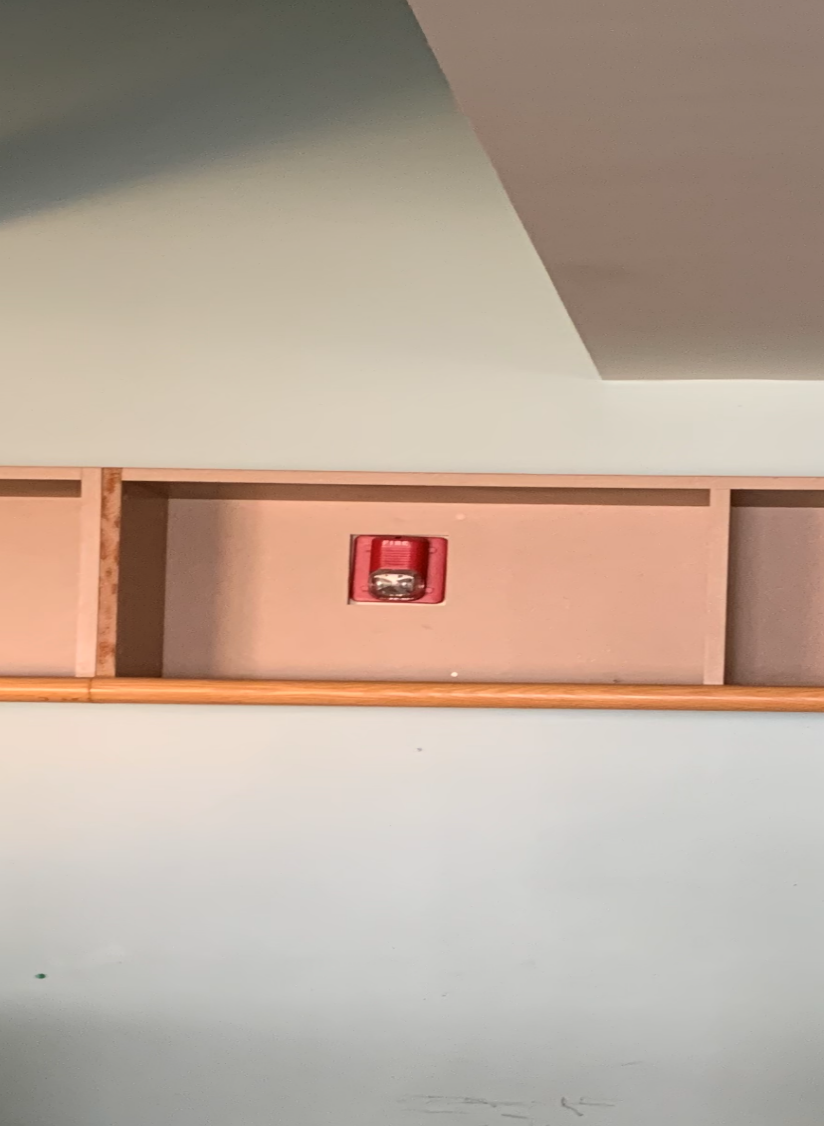 ENTRY # 08
ENTRY # 09
NFPA 72 -2019 Chapter 18 (Not adopted in CA)
NEW !! UL Listed combination  speaker/strobe/sprinkler device
ENTRY # 10
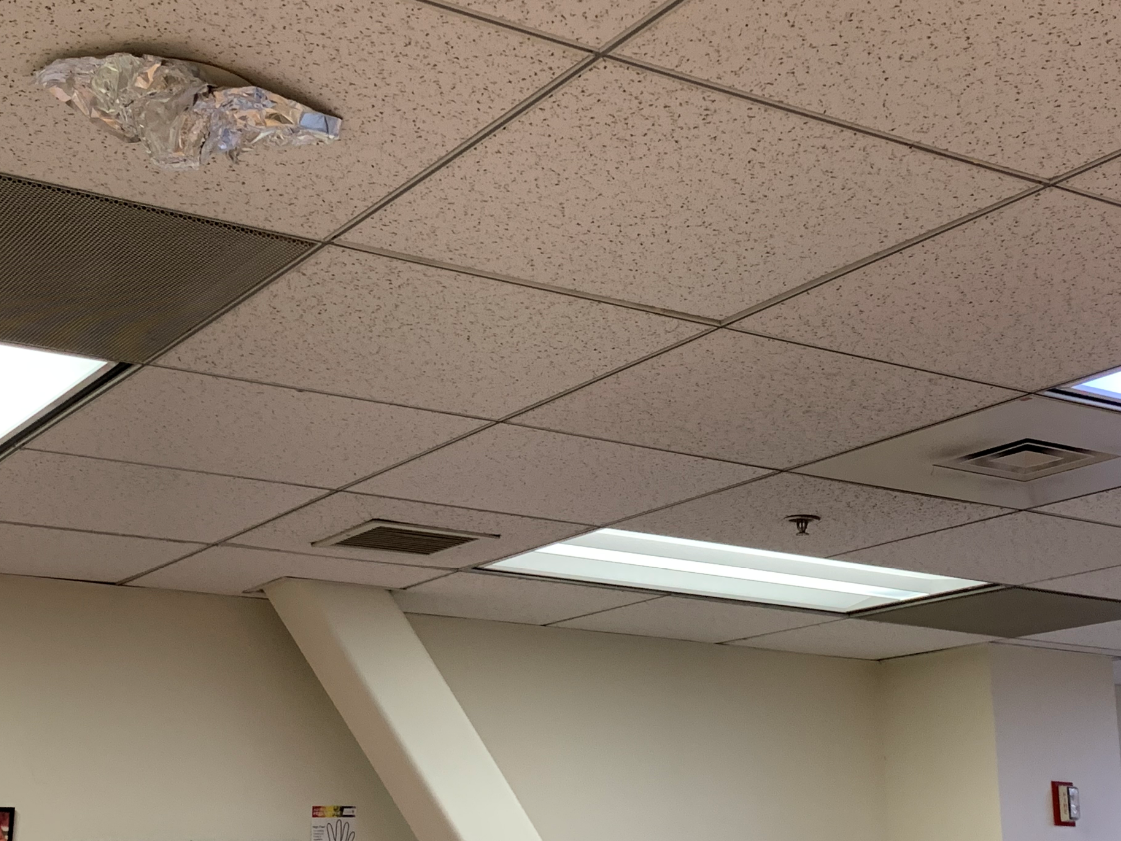 NFPA 72 -2019 Chapter 17 (Not adopted in CA)
NEW !! UL Listed – Kitchen Smoke detection in Fully Sprinklered office Building + UL Listed aluminum covers within 12” of HVAC registers to avoid conflict with A.17.7.4.1 
 
A.17.7.4.1 Detectors should not be located in a direct airflow or closer than 36 in. (910 mm) from an air supply diffuser or return air opening.
ENTRY # 11
Per NFPA 72 -2019 Chapter 10 – (Not adopted in CA) 
FACU elevation at 7 feet to the display – Firefighters must also be  NBA players
NFPA 72 -2019 Chapter 17 (Not adopted in CA)

NEW !! UL Listed – Kitchen Smoke detection in Fully Sprinklered office Building + UL Listed aluminum covers within 12” of HVAC registers to avoid conflict with A.17.7.4.1 
 
A.17.7.4.1 Detectors should not be located in a direct airflow or closer than 36 in. (910 mm) from an air supply diffuser or return air opening.
ENTRY # 12
ENTRY # 13
Required Air-Condition system with UL listed Duct Tape
3005.2 Venting. Elevator machine rooms, machinery spaces that contain the driving machine, and control rooms or spaces that contain the operation or motion controller for elevator operation shall be provided with an independent ventilation or air-conditioning system to protect against the overheating
of the electrical equipment. The system shall be capable of maintaining temperatures within the range established for the elevator equipment.
ENTRY # 14
ENTRY # 15
FireLite Miniscan fire alarm panel with a brick placed at the reset button to keep it from going into alarm. Done by an alarm dealer. No name mentioned to protect the innocent!
ENTRY #  16
Melted Sauna Stobe
ENTRY #17
If the wires and module don’t fit, you must resubmit
ENTRY # 18
Hey, I think we may need another module
ENTRY # 19
Not so primary power supply
Entry #19 blown up
ENTRY # 20
What the ….?  As you can see the FACU is still working, but in ‘Trouble’ (to say the least)’
ENTRY #21
ENTRY #22
ENTRY #23
ENTRY # 24
ENTRY # 25
ENTRY # 26
ENTRY # 27
ENTRY # 28
ENTRY # 29
ENTRY # 30
ENTRY # 31
ENTRY # 32
ENTRY # 33
Entry #34
Entry #35
NON-COMPETING ENTRY # 2
NON-COMPETING ENTRY # 3
NON-COMPETING ENTRY # 4
NON-COMPETING ENTRY # 5
NON-COMPETING PHOTO # 6
NON-COMPETING PHOTO # 07
NON-COMPETING PHOTO # 08